Kontrola DÚ
Opakování lipidy
TUKY

OLEJE


VOSKY
Lipidy  - tuky, oleje, vosky
TUKY
VZNIKAJÍ živých organismech, zásoba energie

glycerol + mastná kyselina 				tuk   		+	voda

CH2-	OH		HOOC – (CH2)14-CH3	CH2-OOC-(CH2)14-CH3
CH2-	OH	+	 HOOC – (CH2)14-CH3 	CH – OOC-(CH2)14-CH3   + 3H2O	
CH2- OH		 HOOC – (CH2)14-CH3 	CH2- OOC-(CH2)14-CH3
								ESTER
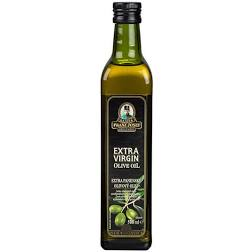 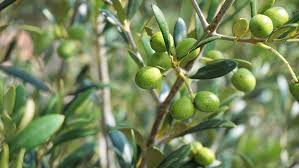 TUKY
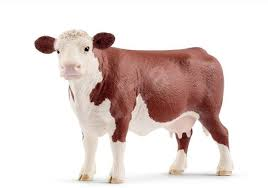 PEVNÉ
KAPALNÉ
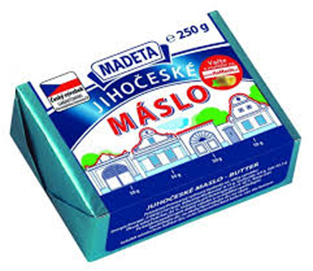 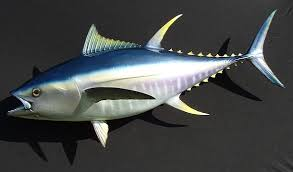 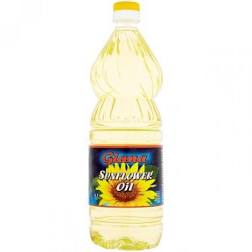 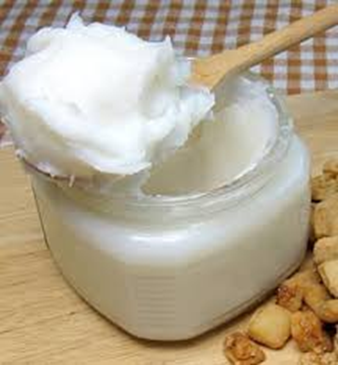 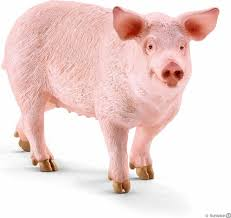 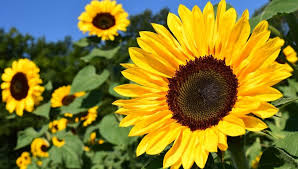 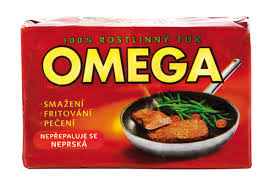 Ztužené tuky
z rostlinných olejů
ztužováním za pomocí vodíku, teploty a tlaku
delší trvanlivost, bez zápachu
MARGARÍNY, TUKY NA PEČENÍ
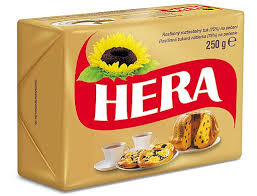 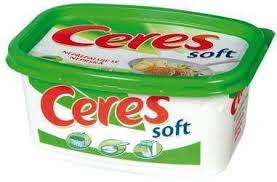 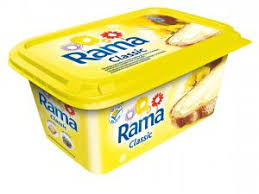 Využití tuků a olejů
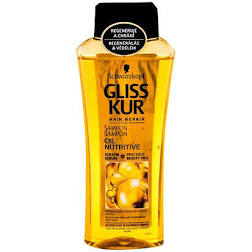 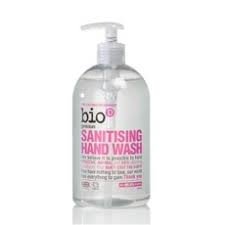 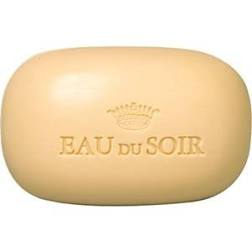 mýdla
šampóny
krémy
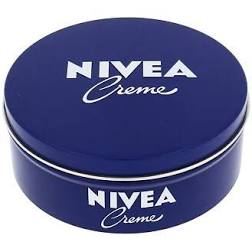 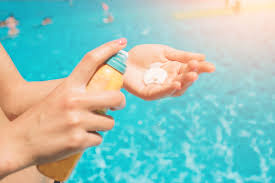 Sacharidy(uhlovodany, uhlohydráty)
přírodní organické látky složené z atomů C, H, O
Rozdělení sacharidů
Jednoduché = MONOSACHARIDY = cukry
GLUKOSA, FRUKTOSA, GALAKTOSA
1 stavební  jednotka uzavřená do kruhu
6 atomů uhlíku a vždy více skupin -OH

Složitější 
DISACHARIDY
SACHARÓZA, MALTÓZA, LAKTÓZA
2 STAVEBNÍ  jednotky monosacharidů

POLYSACHARIDY
ŠKROB, CELULÓZA
Velký počet stavebních jednotek
MONOSACHARIDY
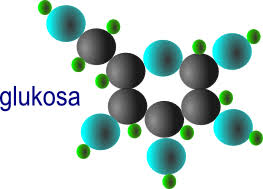 GLUKOSA            C6H12O6
= hroznový cukr, KREVNÍ CUKR
sladká, rozpustná ve vodě, bílá krystalická látka
zdroj energie v tělech rostlin a živočichů
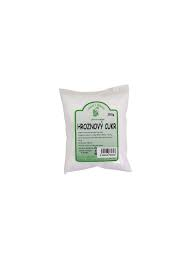 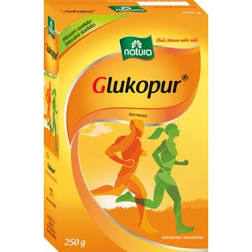 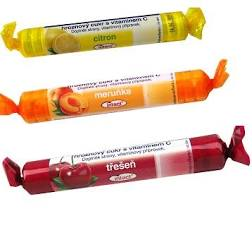 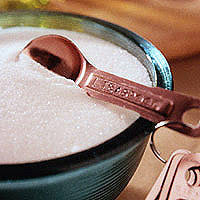 Vzorec glukosy
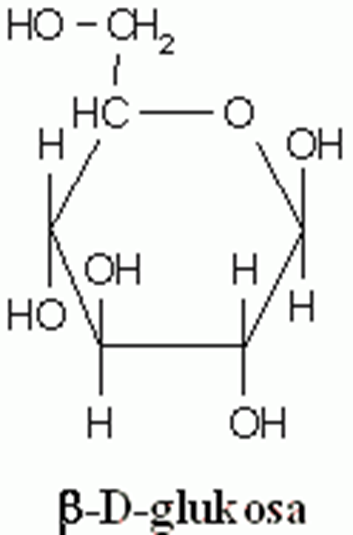 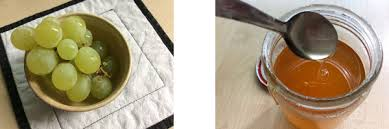 MONOSACHARIDY
GLUKOSA            C6H12O6


ovoce, vinná réva,  rostlinné šťávy, v krvi (hladina vyšší - cukrovka)
vzniká fotosyntézou
     CO2    +     H2O                              C6H12O6    +     O2

v těle živočichů při trávení živin z potravy
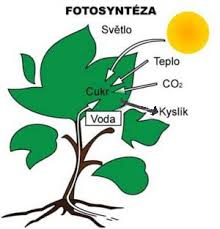 Glukosa - využití
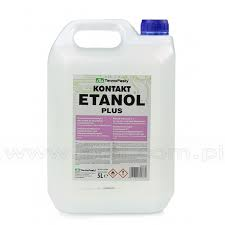 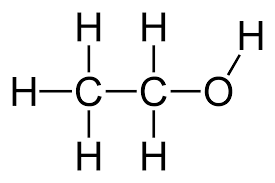 Výroba etanolu, kyseliny citrónové

Výživa v nemocnicích
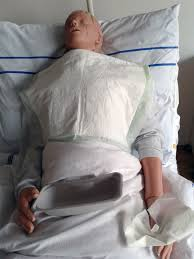 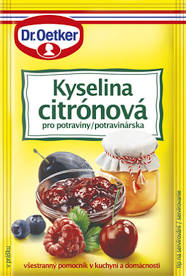 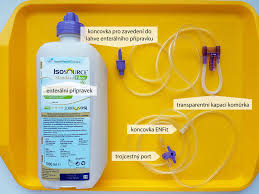 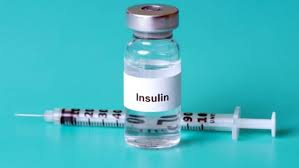 Vyšší hladina cukru v krvi
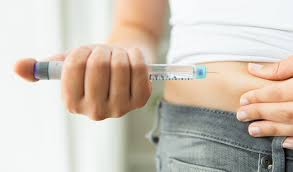 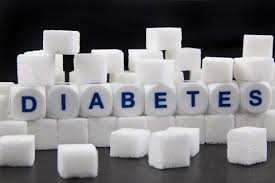 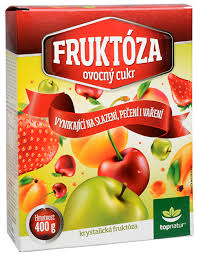 MONOSACHARIDY
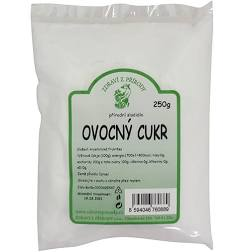 FRUKTOSA        C6H12O6 

= OVOCNÝ CUKR
Bílá krystalická látka, rozpustná ve vodě
V OVOCI, V MEDU
O 30 % SLADŠÍ NEŽ SACHARÓZA (běžný cukr)
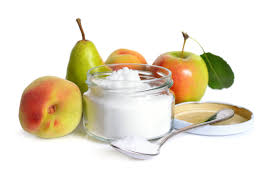 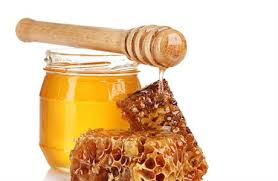 Rozdíl ve vzorcích- od glukózy se liší postavením ketonové skupiny   							c=o-
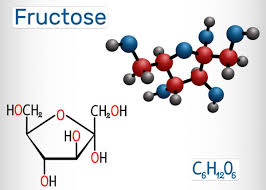 MONOSACHARIDY
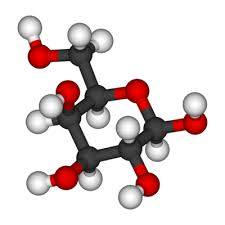 Název v křížovce?????

= MLÉČNÝ CUKR
obsažen v mléce savců
nemá sladkou chuť
Poruchy trávení?????
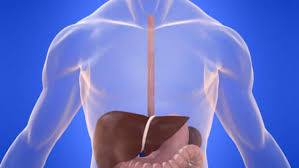 Sacharidy (zápis)
přírodní látky, organické, složené z atomů C, H, a O
Rozdělení:    monosacharidy
                   disacharidy
                   polysacharidy
MONOSACHARIDY
obsahují jednu stavební jednotku, 6 atomů uhlíku, více – OH skupin
bílé krystalické látky, rozpustné ve vodě, sladké
GLUKOSA= hroznový, krevní cukr
                    výskyt: ovoce, med
                    vznik fotosyntézou    CO2    +     H2O                              C6H12O6    +     O2
                          využití: výroba etanolu, výživa do těla při vyčerpání, zdroj energie v těle
FRUKTOSA C6H12O6
Ovocný cukr
Výskyt ovoce, med
Vznik fotosyntézou
??? (tajenka) C6H12O6
Mléčný cukr, není sladký
DÚ z online hodiny
Vylušti tajenku……..
DÚ z online hodiny – str. 82- 83
Co je galaktosemie?
Z jakých monosacharidů se skládá med? Kolik procent monosacharidů obsahuje?
Jaká je sladivost fruktosy?
Jaká je denní dávka glukosy do těla?
Co je dextrosa a levulosa?